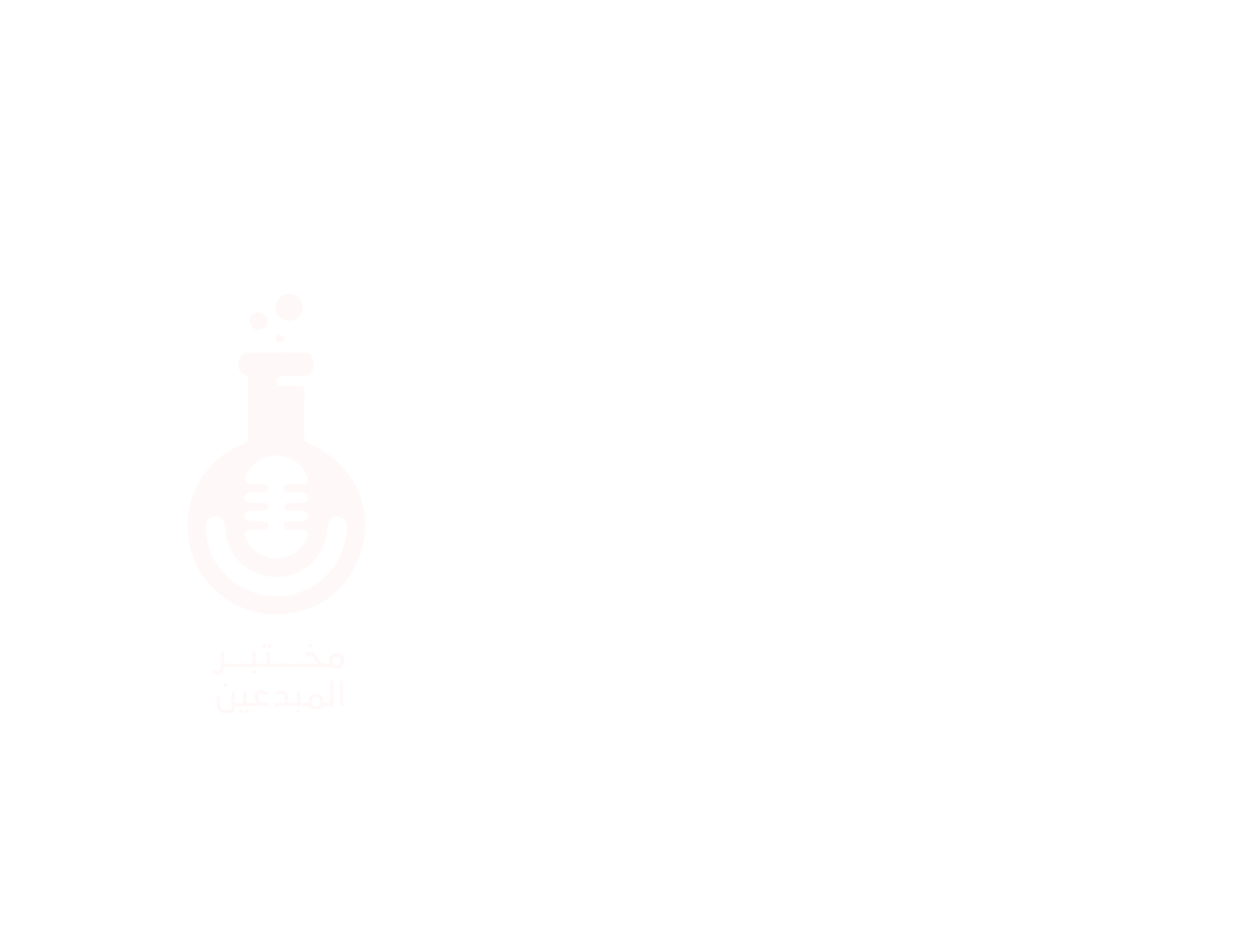 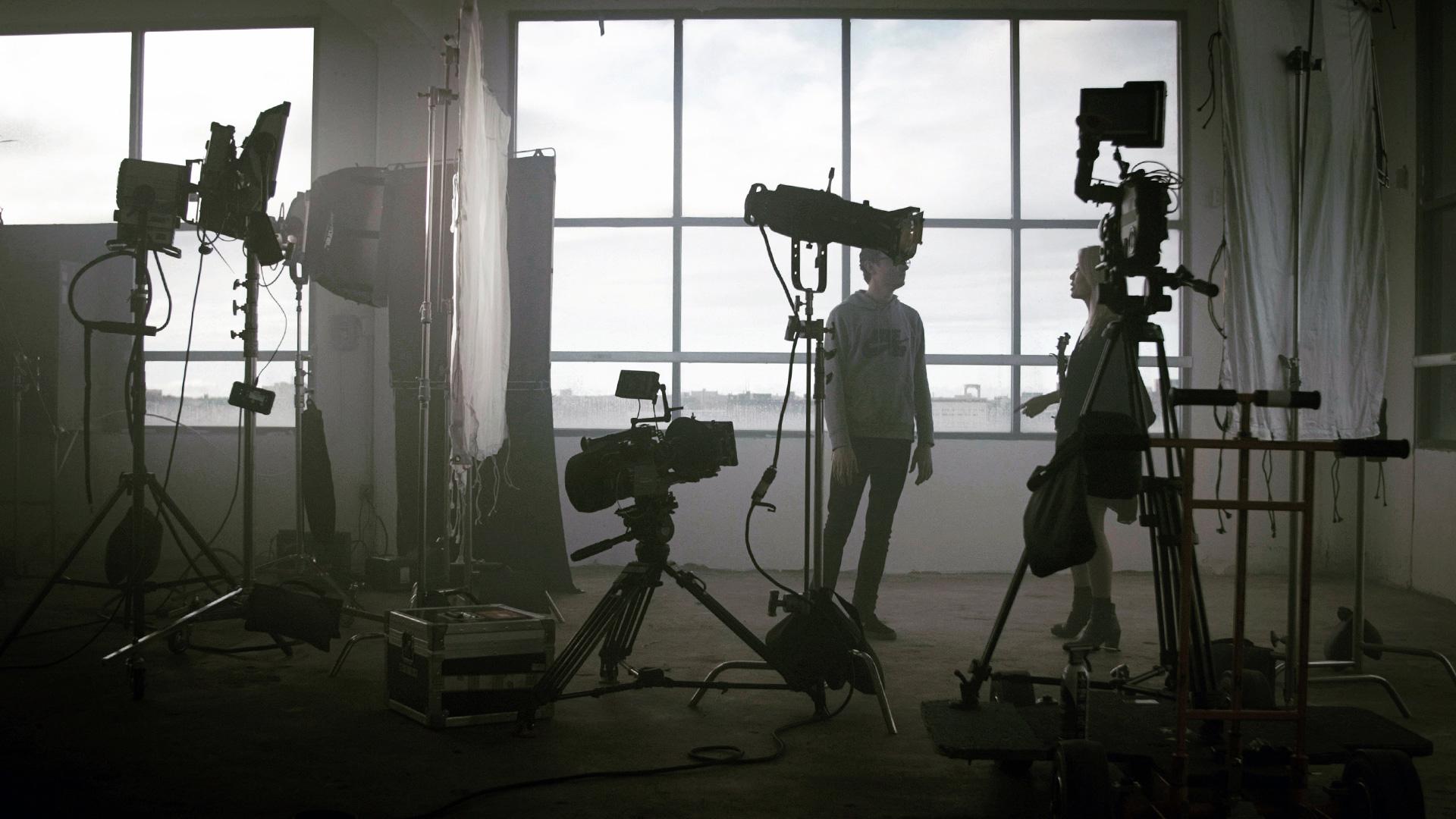 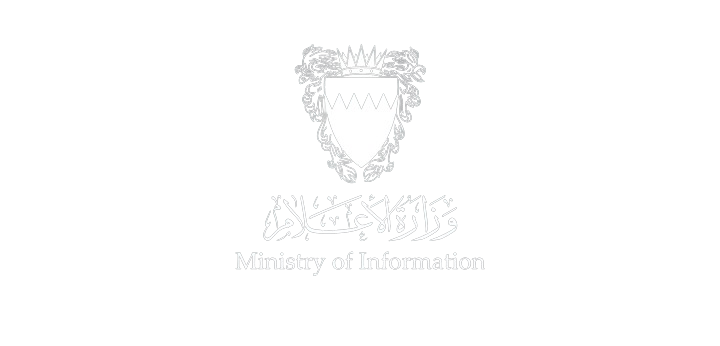 Theatre Plays Category
Company Name – Presenter of Idea
Please Ensure Providing All Required Information
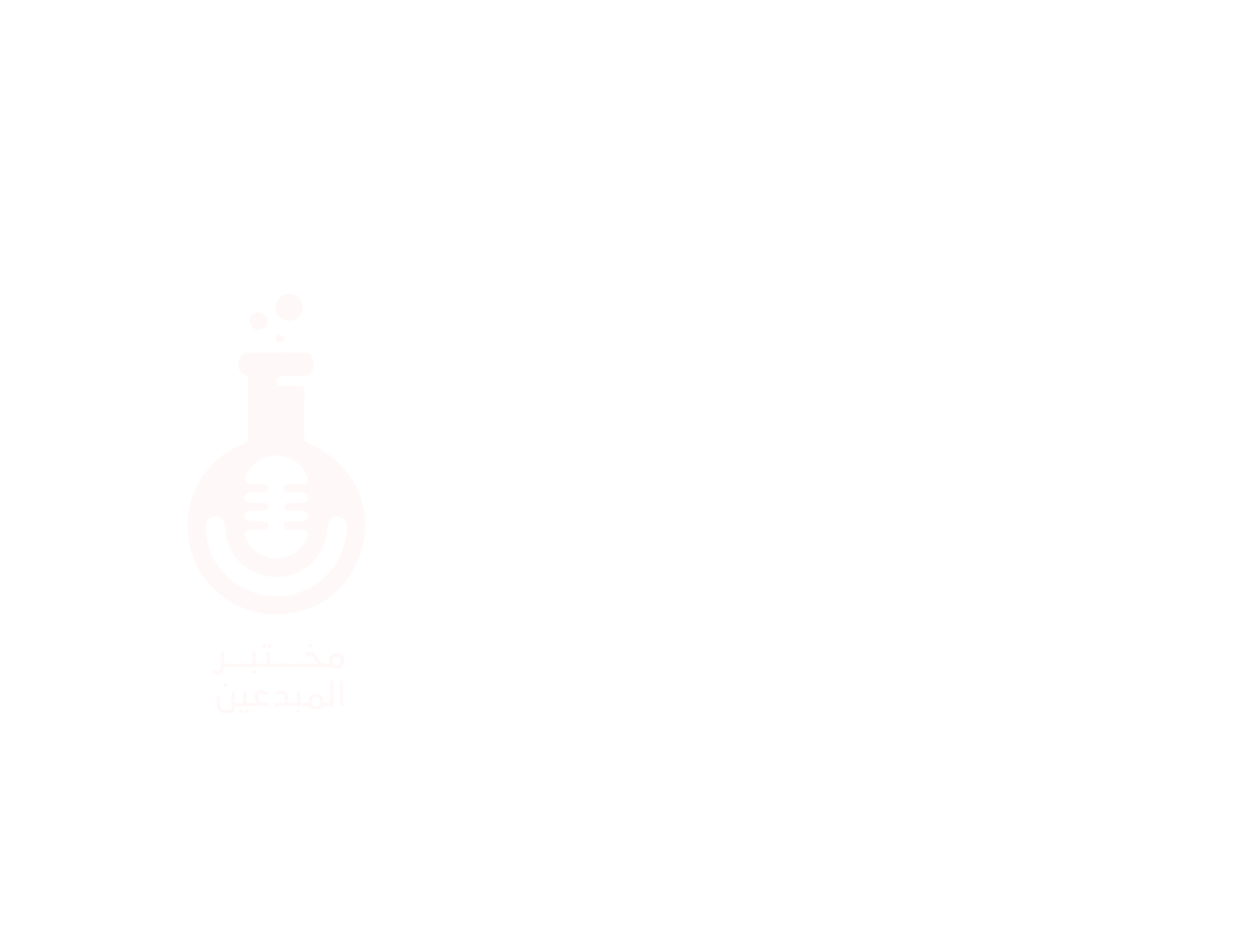 1
7
Play Location
Play Title
Play Concept copyrightsCompany Name – Individual
2
8
Production Technical Equipment Example (Camera Type, Lighting, Editing and Coloring software)
3
9
Attachments
(pictures, Videos, links, references)
Play Layout
Plays Category 
Form 
Contents
4
10
General Brief
Scenario and Chapters Storyboard
11
5
Marketing Plan
Cast and Production Crew
12
6
Financial Plan (Estimated Cost)
Play Duration
2
Example:
Years of experience, previous work, fields of work, etc.. Please write suggested text here
Example:
Please explain the idea of the play and its duration
Example:
What makes this play unique and worthy of production?
Example:
Children
Comedy
Modern
Heritage
Historical
Example:
Add a brief about the proposed play
Examples
Outline proposed filming locations here, if any
Example
What are the technical requirements for filming and overall production?
Example:
Outline the proposed filming and overall production plan here
Example:
Add the proposed script here or attach it in a separate document.
Example:
Outline your suggested marketing plan to promote your production
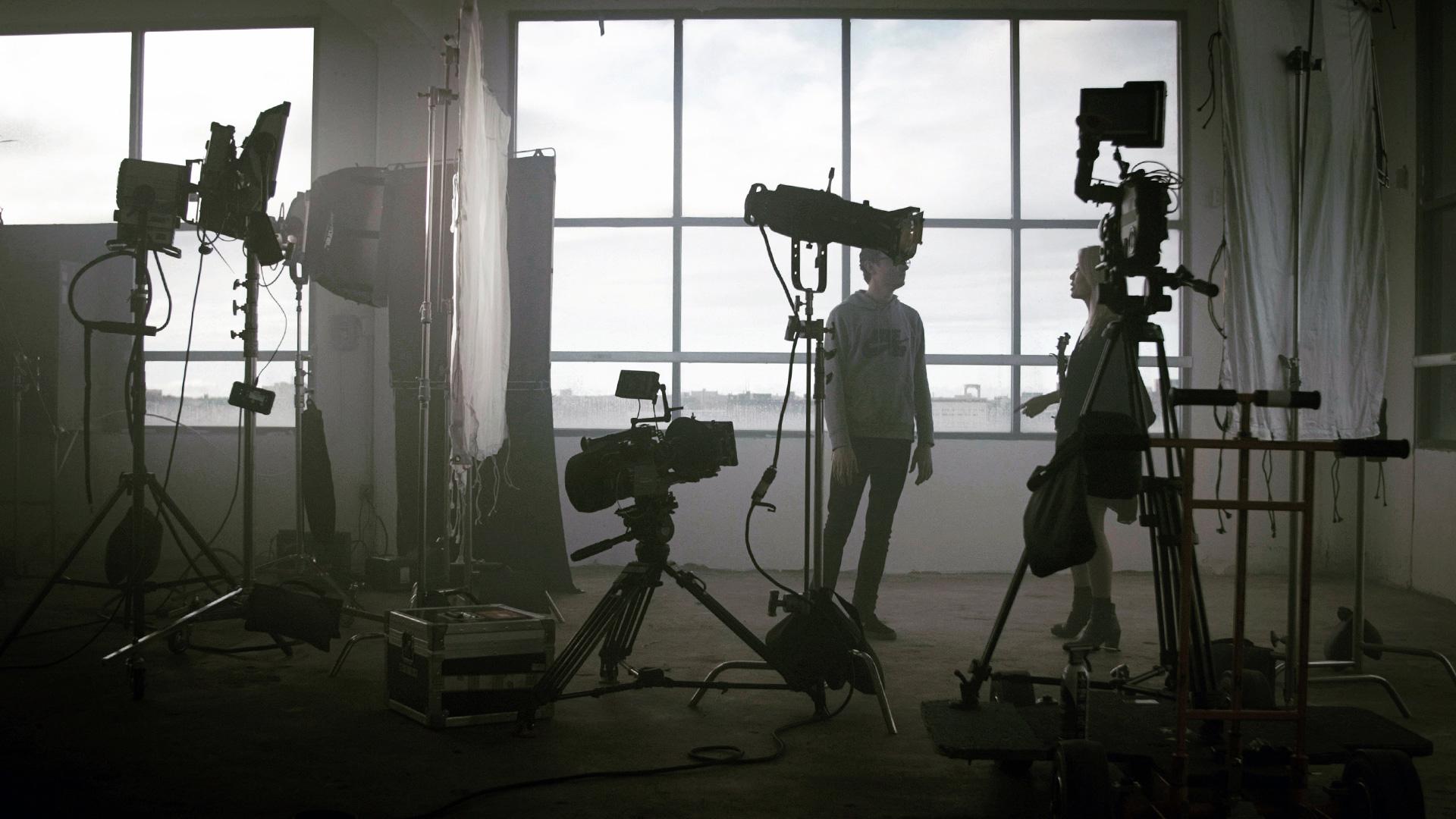 Attachments
Example:
Add any pictures, videos, links or references that clarify your proposed idea.
Example:
Add any pictures, videos, links or references that clarify your proposed idea.
Example:
Add any pictures, videos, links or references that clarify your proposed idea.
Example:
Add any pictures, videos, links or references that clarify your proposed idea.